"Психология и выбор профессии"
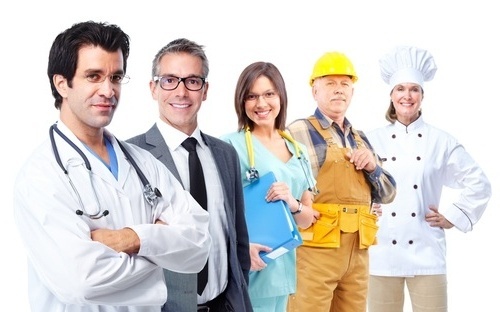 Раздел №1: 
Что я знаю о своих возможностях
Тема занятия: «Самооценка»
Самооценка - это способность оценивать себя самого.
Если человек неправильно оценивает себя, т.е. занижает свои возможности или наоборот завышает, то и неправильно ведет себя, переоценивает или недооценивает свои возможности.
Правильно ли животные оценивают себя?
У кого из животных завышенная самооценка, а кого заниженная самооценка?
Признаки заниженной самооценки
Признаки высокой самооценки
чрезмерная самокритика и неудовлетворённость собой;
повышенная чувствительность к критике и мнению окружающих;
постоянная нерешительность и боязнь допустить ошибку;
зависть к успехам других;
страстное желание угождать;
враждебность к окружающим;
пессимизм, негативное мировоззрение.
принимают свой физический облик таким, какой он есть;
уверены в себе;
не боятся совершать ошибки и учатся на них;
спокойно воспринимают критику и комплименты;
умеют общаться с незнакомыми людьми;
уважают мнение других,;
заботятся о своём физическом здоровье;
добиваются успеха в своих начинаниях.
Тема урока №1: Самооценка.
Задание №1 "Кто Я?«
Продолжи предложения, думая о себе
Я _____________________________
Я _____________________________
Я _____________________________
Рассмотрите картинки, согласны ли вы с указанным уровнем  самооценки?
Самооценка – ключ к достижению успеха в любой сфере человеческой деятельности
Уверенность к себе ведёт к принятию важных и своевременных решений, а недооценка своих сил снижает уровень личной энергии человека, заставляет его постоянно сомневаться в себе.
Человек с адекватной самооценкой — не тот, кто думает, что он недостаточно хорош, или считает себя лучше других. А тот, кто осознает, что у него есть достоинства и недостатки.
Заниженная самооценка заставляет человека сомневаться, раздумывать и принимать неверные решения, а слишком высокая приводит к совершению большого количества ошибок.
В большинстве случаев мы имеем дело с недооценкой человеком своих возможностей, именно поэтому человек не в состоянии полностью раскрыть свой потенциал и не понимает, как повысить самооценку.
Задание №2 Упражнение "Какой Я?"
Оцените свои качества по десятибалльной шкале:
Объясните почему вы так оценили?
1 2 3 4 5          Ум      6 7  8 9 10
1 2 3 4 5  Доброта 6 7  8 9 10
1 2 3 4 5  Красота  6 7  8 9 10
Формула самооценки
Самооценка = Успех +Уровень притязаний
Успех
Самооценка
Притязания
Успех
Притязания
Это достижение поставленных целей в задуманном деле, положительный результат чего-либо
это стремление к достижению цели той степени сложности, на которую человек считает себя способным.
Формула самооценки
Задание №3 Успех - это ...
Сформулируй для себя, что такое успех несколько раз…
1. Успех - это ________________________________________
2. Успех - это ________________________________________
Самопроверка мини-теста. Выбери, 1 правильный ответ, как ты считаешь
Способность оценивать себя называется:
а) самонадеянность;
б) самооценка;
в) самопрезентация;
г) самовосприятие.
Самопроверка мини-теста. Выбери, 1 правильный ответ, как ты считаешь
2. На самооценку в первую очередь влияет:
а) уровень притязаний;
б) привлекательность;
в) трудолюбие;
г) здоровье.
Самопроверка мини-теста. Выбери, 1 правильный ответ, как ты считаешь
3. На правильность результатов тестирования влияет:
а) искренность;
б) секретность;
в) общительность;
г) скрытность.
Проверь себяЕсли у тебя много ошибок, значит тема усвоена не до конца. Если ошибок мало, значит все хорошо!
1. Способность оценивать себя называется:
а) самонадеянность;
б) самооценка;
в) самопрезентация;
г) самовосприятие.
2. На самооценку в первую очередь влияет:
а) уровень притязаний;
б) привлекательность;
в) трудолюбие;
г) здоровье.
Проверь себяЕсли у тебя много ошибок, значит тема усвоена не до конца. Если ошибок мало, значит все хорошо!
3. На правильность результатов тестирования влияет:
а) искренность;
б) секретность;
в) общительность;
г) скрытность.
Прочитай вслух
Самооценка — это оценка личностью самой себя, своих возможностей, качеств и места среди других людей. 
Нечто большее, чем просто уверенность в себе. 
Она связана с тем, насколько мы ценим себя, а уверенность в себе относится к нашим действиям и поведению.
Упражнение для закрепления